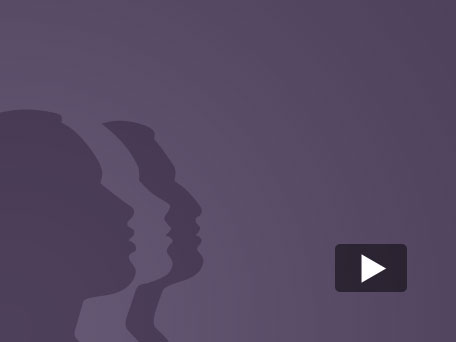 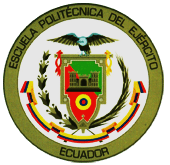 ESCUELA POLITÉCNICA DEL EJÉRCITO
VICERRECTORADO DE INVESTIGACIÓN Y VINCULACIÓN CON LA COLECTIVIDAD
UNIDAD DE GESTIÓN DE POSTGRADOS
 
DEPARTAMENTO DE CIENCIAS HUMANAS Y SOCIALES

MAESTRÍA EN DOCENCIA UNIVERSITARIA
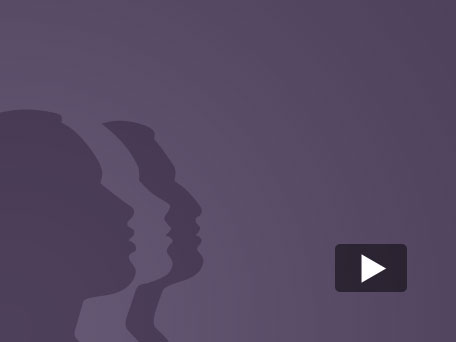 MAESTRANTE: MAYO. CRISTHIAN REGALADO DÁVILA 
SANGOLQUÍ, 05 DE DICIEMBRE DE 2012
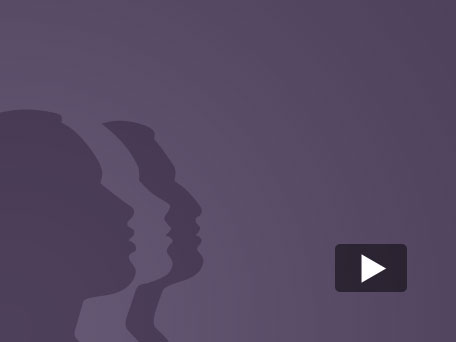 SUMARIO
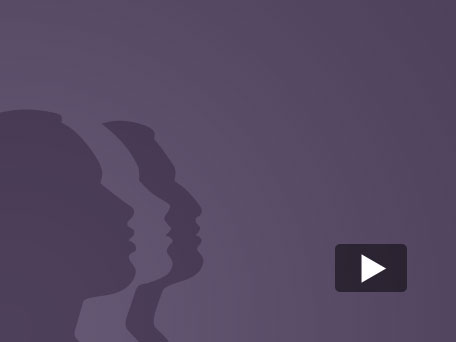 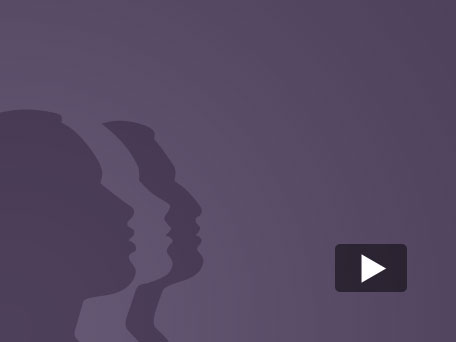 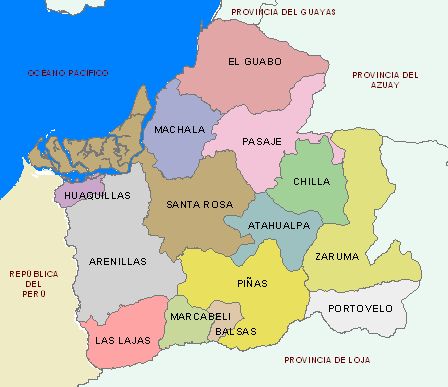 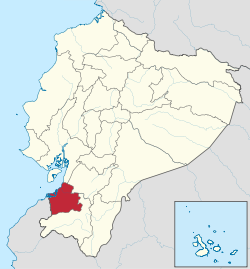 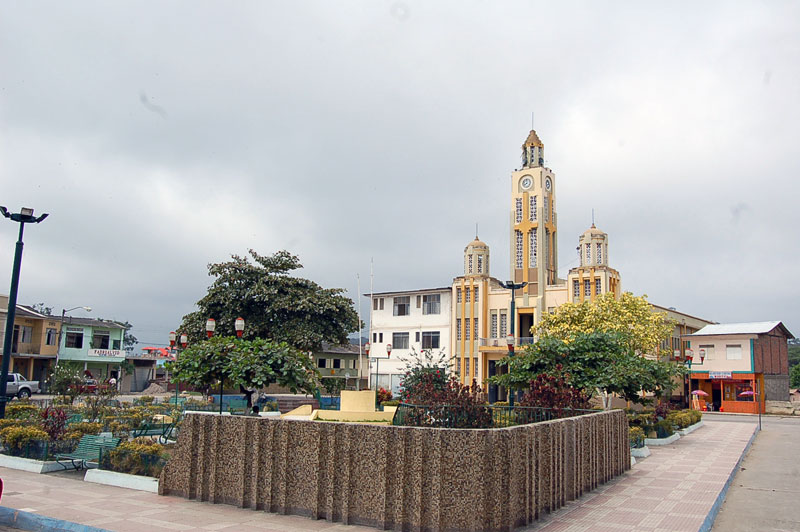 CANTÓN ARENILLAS PROVINCIA DE EL ORO
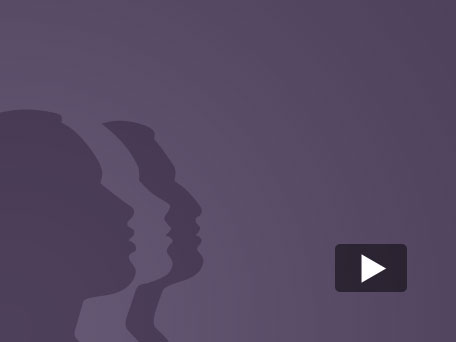 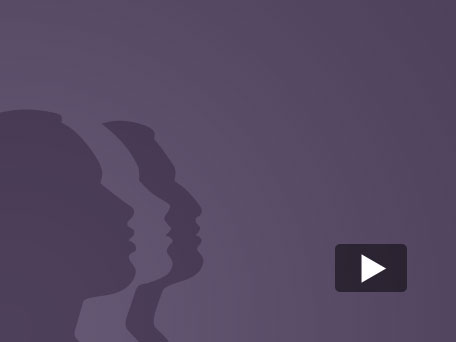 Las técnicas grupales, al ser procedimientos para estimular y facilitar la acción del grupo en la consecución de objetivos y metas, son las herramientas perfectamente aplicables al ámbito educativo cuyo fin es el aprendizaje.
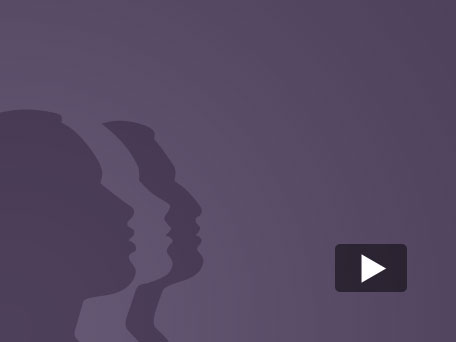 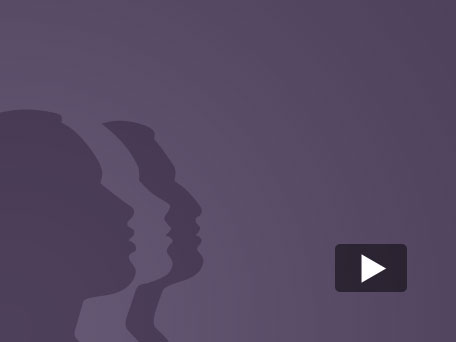 CAUSAS DEL PROBLEMA
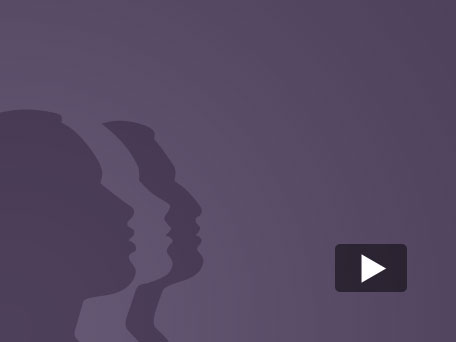 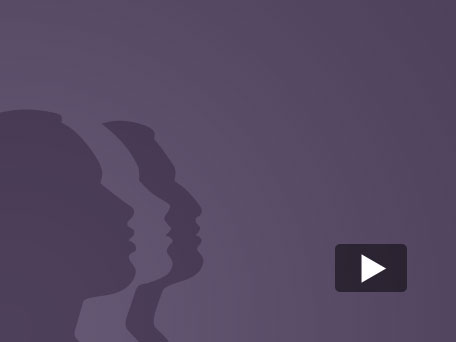 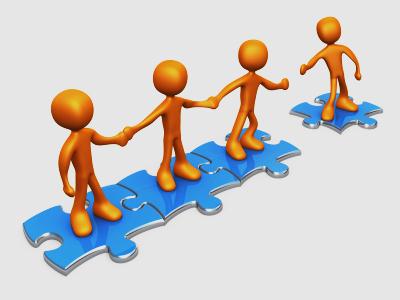 JUSTIFICACIÓN


 
Ante la diversidad de técnicas, es necesario seleccionar previamente su uso, sobre la base de criterios para su eficaz aplicación.

La aplicación de TTG adecuadas, permite al docente y a los alumnos que el aprendizaje sea activo, que se elaboren normas de trabajo y criterios de evaluación. El docente asume el rol de coordinador, facilitador, guía, intérprete.
 
Por su parte los estudiantes deben asumir positiva y responsablemente la forma de trabajo en equipo, como una ideal manera para la consecución de los objetivos comunes.
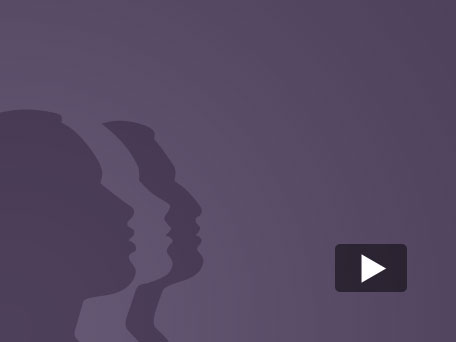 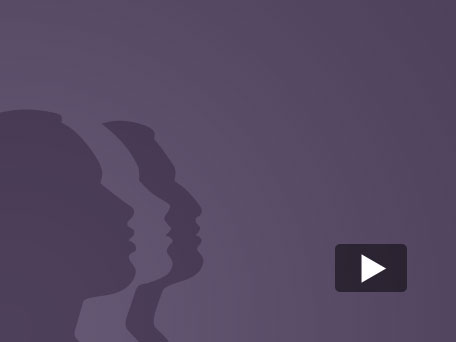 OBJETIVO GENERAL
OBJETIVOS ESPECÍFICOS
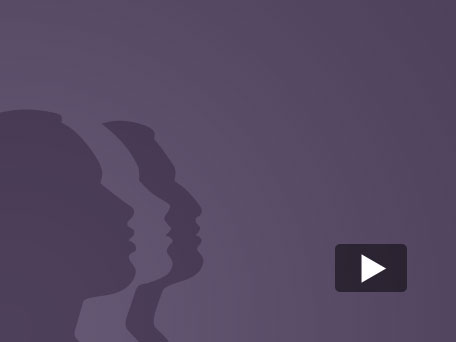 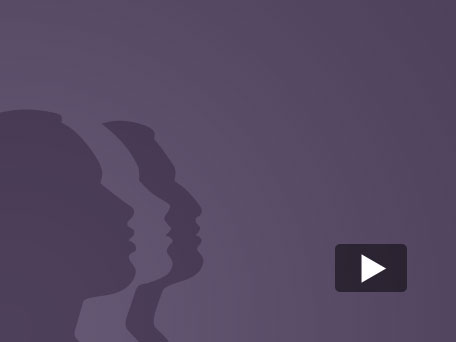 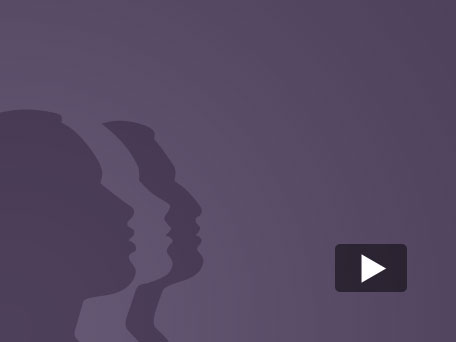 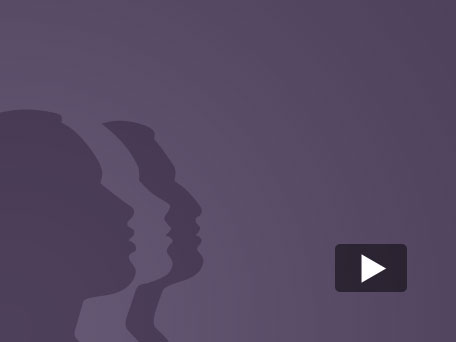 TRABAJO GRUPAL
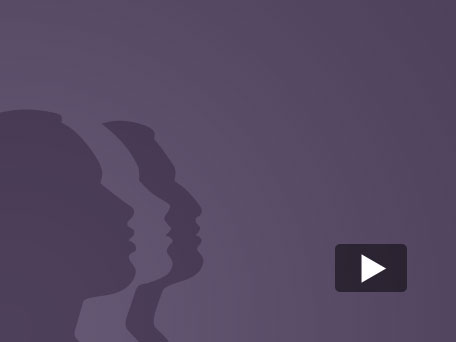 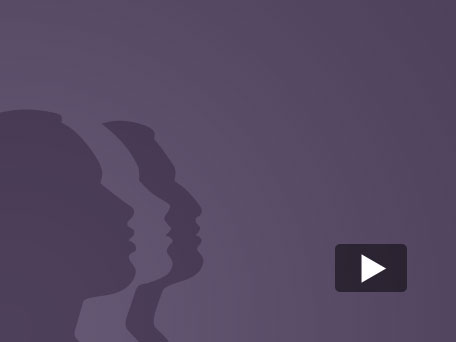 Las técnicas grupales son un conjunto de medios y procedimientos para satisfacer las demandas de solución que un grupo tiene ante un problema común.

Es necesario determinarlas y seleccionarlas de una gran diversidad, en base a su utilidad y a criterios, a fin de lograr su efectividad. 
 
Las relaciones que se den al interior del grupo serán una pauta también para determinar qué tipo de técnica se debe utilizar.

El conocimiento que el docente tiene sobre la materia, sobre el grupo y sus relaciones permitirá orientar el tipo de técnica a ser empleada para la solución del problema.
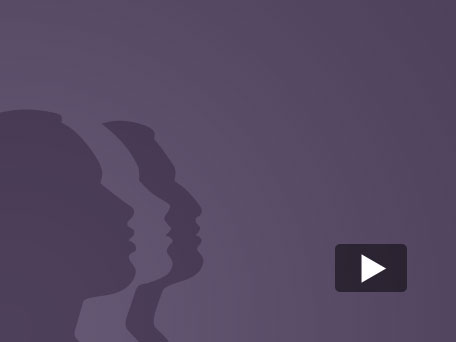 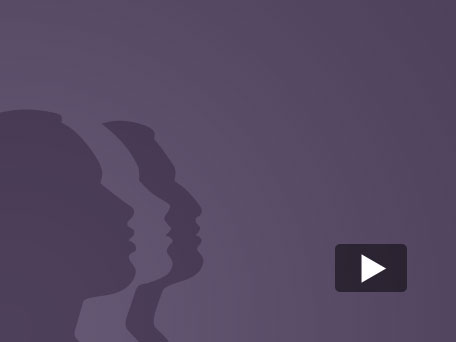 Construcción de conocimientos, a partir de las necesidades, intereses y objetivos comunes de los miembros, por medio de su participación en la organización y guía del docente.

Estimula el aprendizaje, al compartir e interactuar en situaciones estructuradas de enseñanza-aprendizaje.

Necesidad de conocer  su estructura y su dinámica a fin de definir  autoridad, roles y comunicación.

Fomenta el aprendizaje y pensamiento en grupo; facilita la comprensión de  temas de una asignatura en estudio; dificultades y problemas que conlleva este tipo de trabajo.

Logra determinados aprendizajes con la ayuda del docente, quien se convierte en orientador, facilitador, guía, etc.

Enseña a trabajar cooperativamente  lo cual facilita la búsqueda de información.

Fomenta la capacidad socializadora de los individuos a través del trabajo en grupo y a la discusión, análisis, crítica y toma de decisiones.
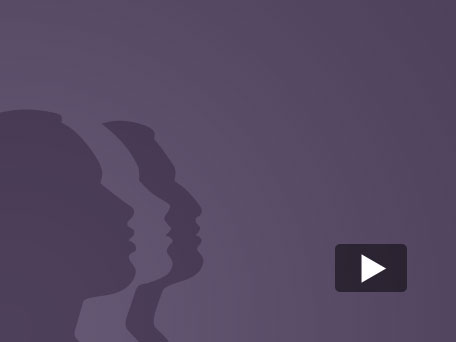 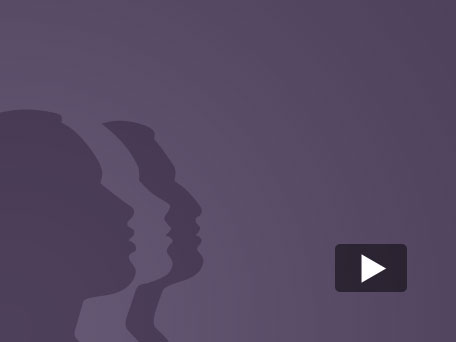 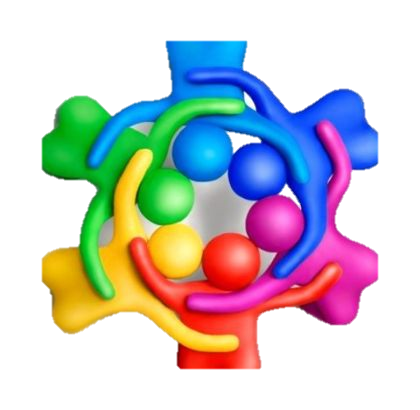 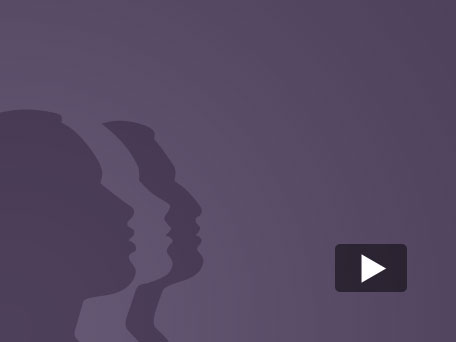 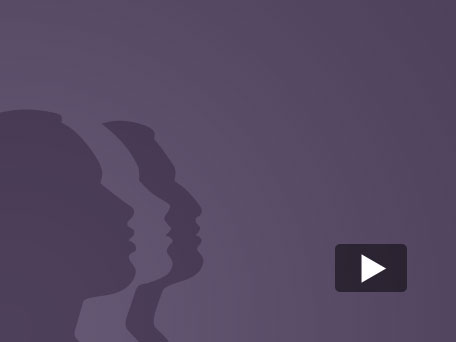 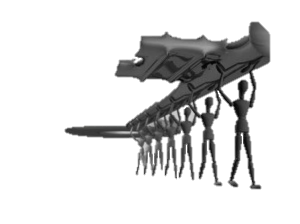 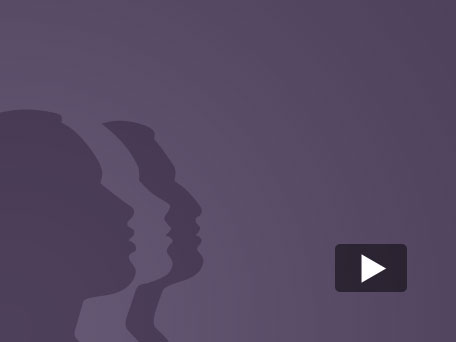 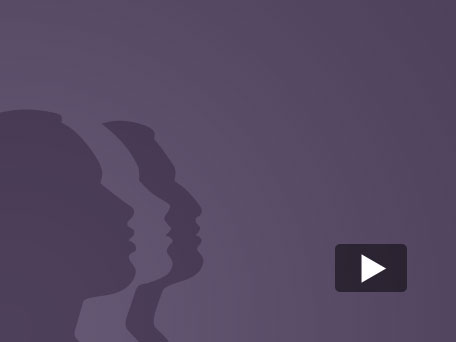 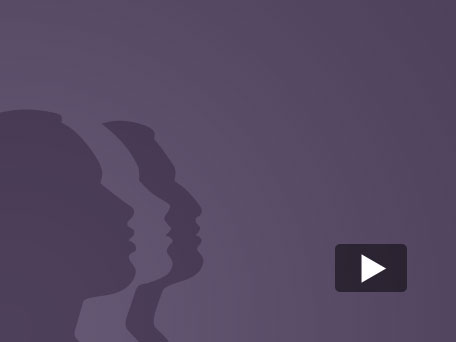 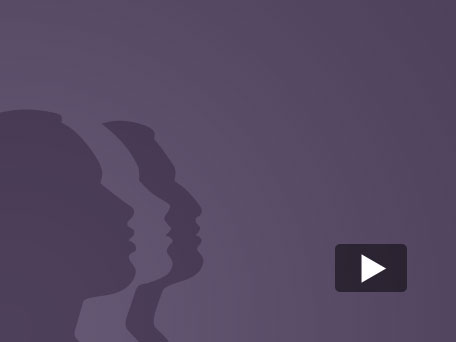 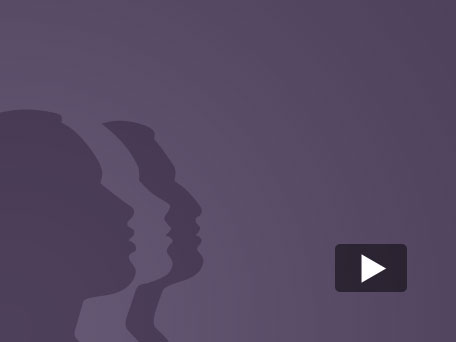 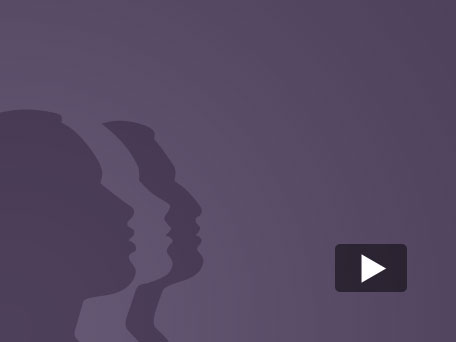 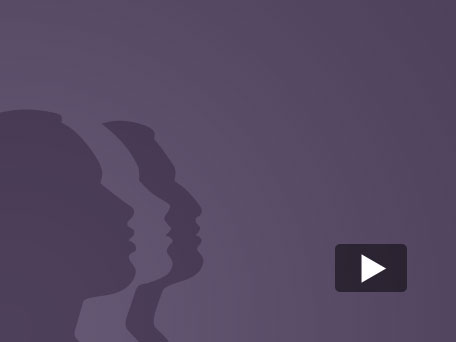 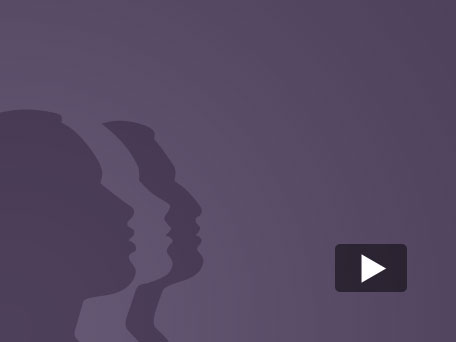 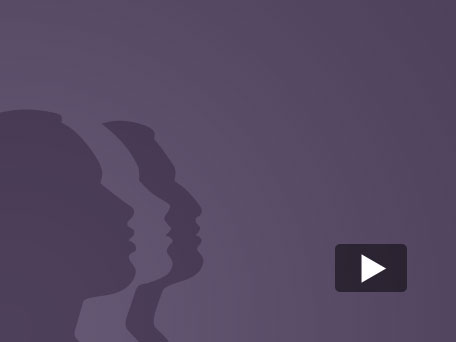 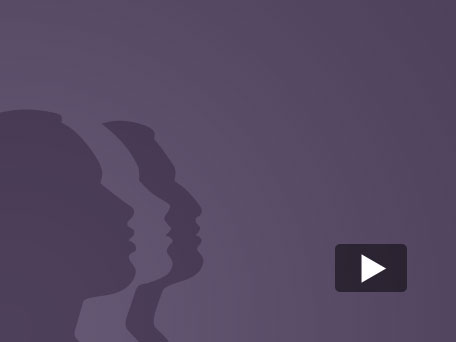 Comprobación de Hipótesis
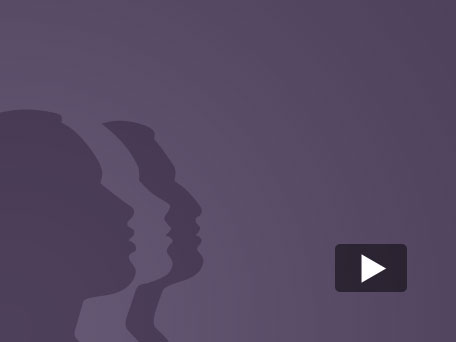 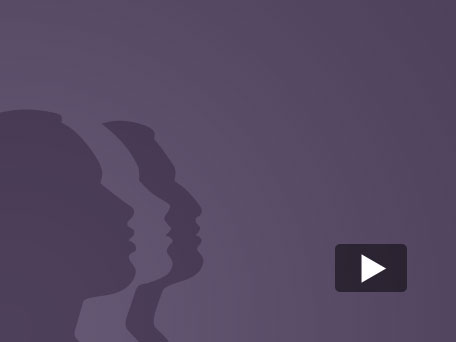 CONCLUSIONES
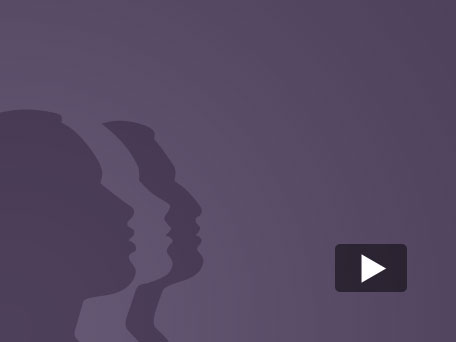 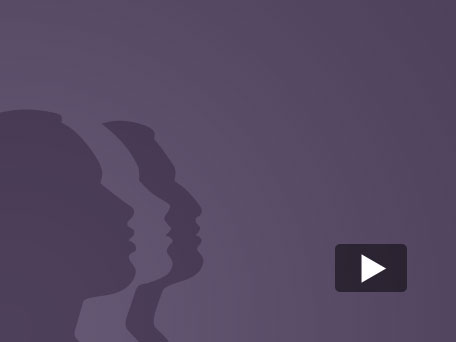 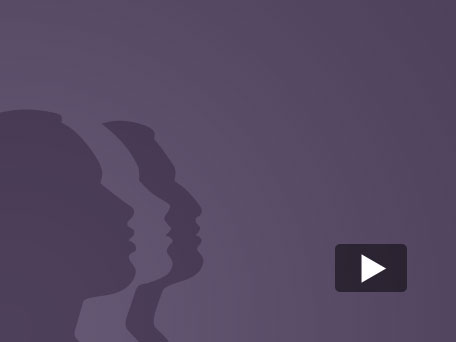 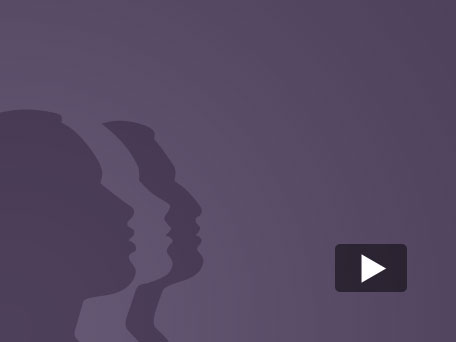 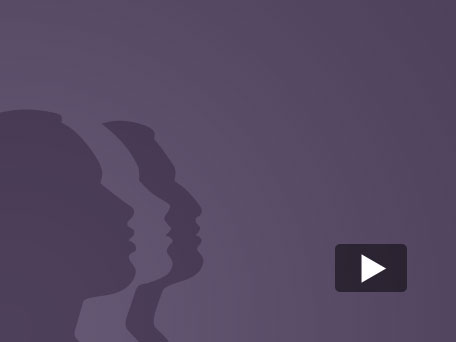